Measurements
Phenomena and illusions
Measuring length, mass and time
Estimating quantities
Accuracy of measurements
Heat and temperature
Phenomena  and illusion
Physics is the scientific study of how matter and energy interact.
This interaction can produce the colors of the rainbow in a shower
At a greater distance, the interaction of matter and energy in the Sun produces  light and heat.  In our eyes the light energy is converted into electrical energy, which passes to  our brain and allows us to see.
A rainbow is a meteorological phenomenon that appears as a multicolored arc that forms with the sunlight.
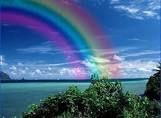 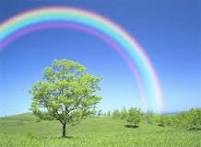 phenomena
All the information we gather with our senses, such as the presence of light, and events, such
   as the formation of a rainbow, are called phenomena (singular: phenomenon)
Launching a rocket
Light from the rocket engines can be seen immediately by the distant spectator.
The rocket’s speed increases every second as it rises into the sky.
The rocket is divided into parts, called stages.
Each stage has fuel tanks and rocket engines.
When the fuel is used up in one stage, that stage will separate from the rocket.
When the last stage has separated, only a small spacecraft will remain in orbit round the Earth.
Why
-Why was the light from the rocket seen before the sound of the rocket was heard?
( light goes faster than sound)
-Why stages fall back to Earth when they are separated from the rocket?
( Earth’s gravity)
- Why did the stages burn up in the atmosphere? ( because of O2)
Fooling our senses
All our senses can be fooled into seeming to detect something that is not really present. 
We need to make more accurate observation of phenomena in science.
Length, mass and time
Three things that are measured.
Any measurement is made in UNITS
Scientists throughout the world use the System International d’Unites. (SI units).
Measuring length:SI unit is the metre
Km,m,cm,mm, Mm, nm
Measuring mass: SI unit of mass is the kg
Mt, t, kg, g, mg
Measuring time: SI unit of time is the second s
D, h, min, s, ms
Estimating quantitiesAccuracy of measurements
At the beginning of an investigation, it may be useful to estimate the quantities that are going to be used or the time that is going to be taken for certain observations
Your accuracy when making a measurement depends on the measuring instrument-
- how well it has been made and calibrated
-how well the scale on the instrument has been constructed.
-how well you use the measuring instrument.
Heat and temperature
The hotness or coldness of a substance is measured by taking its temperature.
The most widely used temperature scale is the Celsius scale.
- Its two fixed point are 0*C(melting point of ice or freezing point of water)
100*C (the boiling point of water).
The lowest possible temperature, known as absolute zero, is -273*C.
Temperatures can go as high as millions of degrees Celsius.
Liquids in thermometers
Two liquids that are commonly used in thermometers are mercury and alcohol.
Mercury has a freezing point of -37*C, boiling point of 360*C.
Alcohol has a freezing point of -112*C, boiling point of 78*C.
Wbook (nac. P. 26,27,28)
Science 1 p.199